Read like a what? A writer!
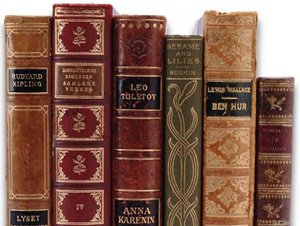 What does it mean to read like a writer? I thought reading was for readers! What is the difference?
When you read like a “reader” you are actively engaging in trying to figure out what the writer means by understanding the words a writer is using
When you read like a “writer” you are focusing on reading from the perspective of a writer (her/his point of view)
Focus less on what the writer is trying to say, but more on how the writer is conveying meaning
Specifically focus on the techniques the writer uses to convey meaning
What techniques? I just write!
Ever heard of literary devices or techniques? Well they enhance writing to make it more clear and appeal to your senses to paint a picture in a reader’s mind- this is also called imagery!
Techniques like…
Alliteration…
Onomotopaeia…
Similes…
Metaphors…
Using these techniques and more- a writer can help sustain a moment in time!
Look a little closer at the difference…
Readers…
Ask questions and make predictions about what will happen
Infer: figure out what the writer is saying without directly writing it
Make connections: ask themselves- “What does this remind me of?”
Evaluate: “What does this mean?” “What was good about this piece of writing?”
Read like a writer…
Writers…
Focus on how writers use techniques and how those techniques contribute to the enhancement of a piece
What is the author’s idea, and how does she/he try to get it across?
How does the writer move from one idea to the next?
What is the author’s voice? How does it feel? How did the writer reveal her/his emotion?
Word choice!
The most important part of reading like a writer has a lot to do with word choice!
What words and phrases does the author use to express ideas?
Are there similes, metaphors, strong verbs or other techniques being used to make the writing more specific, more memorable and more effective?
Does the writing have a rhythm? Does the writer use proper punctuation, spelling and grammar to make the writing clear?
Here’s a fine example and a hint for our lesson!
Here is a line from “My Name” which we are going to read like a writer ( and a reader too)!
“In English, my name means hope. In Spanish, it means too many letters. It means sadness. It means waiting. It is like the number 9.”
Think about the line that refers to the number 9
Now think about what you know about the number 9
Did the fact that the number 9 is an odd number come into your head? She may be referring to the fact that her name is “odd” or different.  If she feels that her name is odd, different or strange- what can we infer that she may feel about herself????
What is MORE effective? Writing- “My name is odd.” OR writing that her name is like the number 9, leaving you to interpret what she means? Which one paints a better picture? Which one would you remember? Which has more of an impact?
“My Name” By: Sandra CisnerosAn excerpt from “The House on Mango Street”
In English my name means hope. In Spanish it means too many letters. It means sadness, it means waiting. It is like the number nine. A muddy color. It is the Mexican records my father plays on Sunday mornings when he is shaving, songs like sobbing.
It was my great-grandmother's name and now it is mine. She was a horse woman too, born like me in the Chinese year of the horse--which is supposed to be bad luck if you're born female-but I think this is a Chinese lie because the Chinese, like the Mexicans, don't like their women strong.
My great-grandmother. I would've liked to have known her, a wild, horse of a woman, so wild she wouldn't marry. Until my great-grandfather threw a sack over her head and carried her off. Just like that, as if she were a fancy chandelier. That's the way he did it.
And the story goes she never forgave him. She looked out the window her whole life, the way so many women sit their sadness on an elbow. I wonder if she made the best with what she got or was she sorry because she couldn't be all the things she wanted to be. Esperanza. I have inherited her name, but I don't want to inherit her place by the window.
At school they say my name funny as if the syllables were made out of tin and hurt the roof of your mouth. But in Spanish my name is made out of a softer something, like silver, not quite as thick as sister's name Magdalena--which is uglier than mine. Magdalena who at least- -can come home and become Nenny. But I am always Esperanza. would like to baptize myself under a new name, a name more like the real me, the one nobody sees. Esperanza as Lisandra or Maritza or Zeze the X. Yes. Something like Zeze the X will do.
Let’s analyze it! Look for techniques and how they enhance the meaning! (Take notes on your paper!)
“In English my name means hope. In Spanish it means too many letters. It means sadness, it means waiting. It is like the number nine. A muddy color. It is the Mexican records my father plays on Sunday mornings when he is shaving, songs like sobbing.”
She tells us her name means hope, but in Spanish it is just too long- just like sadness and waiting. It is compared to the number 9 which is odd. She may feel odd or strange.  Mud? Mud is dark, mud is dirty.  Sobbing? Sobbing is crying, an extreme version of crying.
Part 2
“It was my great-grandmother's name and now it is mine. She was a horse woman too, born like me in the Chinese year of the horse--which is supposed to be bad luck if you're born female-but I think this is a Chinese lie because the Chinese, like the Mexicans, don't like their women strong.”

WOW! A horse is usually strong.  She is telling us that the people of her culture (Mexican) do not like their women to be strong.  She is telling us that since she is a woman, she doesn’t matter much and is weak.
Part 3
“My great-grandmother. I would've liked to have known her, a wild, horse of a woman, so wild she wouldn't marry. Until my great-grandfather threw a sack over her head and carried her off. Just like that, as if she were a fancy chandelier. That's the way he did It.”

- Her grandmother was strong and independent.  Then her grandfather forced her to marry him.  She compares her grandmother to a “fancy chandelier”. Normally, people OWN chandeliers and you look at them because they are beautiful.  So, her grandfather treated her grandmother like something someone would own.
Part 4
“And the story goes she never forgave him. She looked out the window her whole life, the way so many women sit their sadness on an elbow. I wonder if she made the best with what she got or was she sorry because she couldn't be all the things she wanted to be. Esperanza. I have inherited her name, but I don't want to inherit her place by the window.”

Her grandmother was angry with her grandfather her whole married life. Why? Because he stole her independence and strength. 
Looking out the window? She is waiting for something, not really living. Imagery used here: “sit with sadness on an elbow” Can’t you picture it?
She wonders- did her grandmother make the best of it, or was she always wondering what things could’ve been like ? 
She inherited her name, but doesn’t want to inherit her sadness. ( “don’t want to inherit her place by the window”)
Part 5
“At school they say my name funny as if the syllables were made out of tin and hurt the roof of your mouth. But in Spanish my name is made out of a softer something, like silver, not quite as thick as sister's name Magdalena--which is uglier than mine. Magdalena who at least- -can come home and become Nenny. But I am always Esperanza. would like to baptize myself under a new name, a name more like the real me, the one nobody sees. Esperanza as Lisandra or Maritza or Zeze the X. Yes. Something like Zeze the X will do.”

The kids say her name like it’s painful for them, but where people really know her, it has a softness…
She doesn’t like her sister’s name, but at least her sister has a nickname. Usually when people have nicknames it’s out of closeness or love, but she has no nickname- she doesn’t feel important or special.
To be baptized is to be born again, and that’s what she wishes for herself.  She wants a new name.  She wants to be more like the person she sees herself to be, and not how the rest of the world knows her.  SAD!